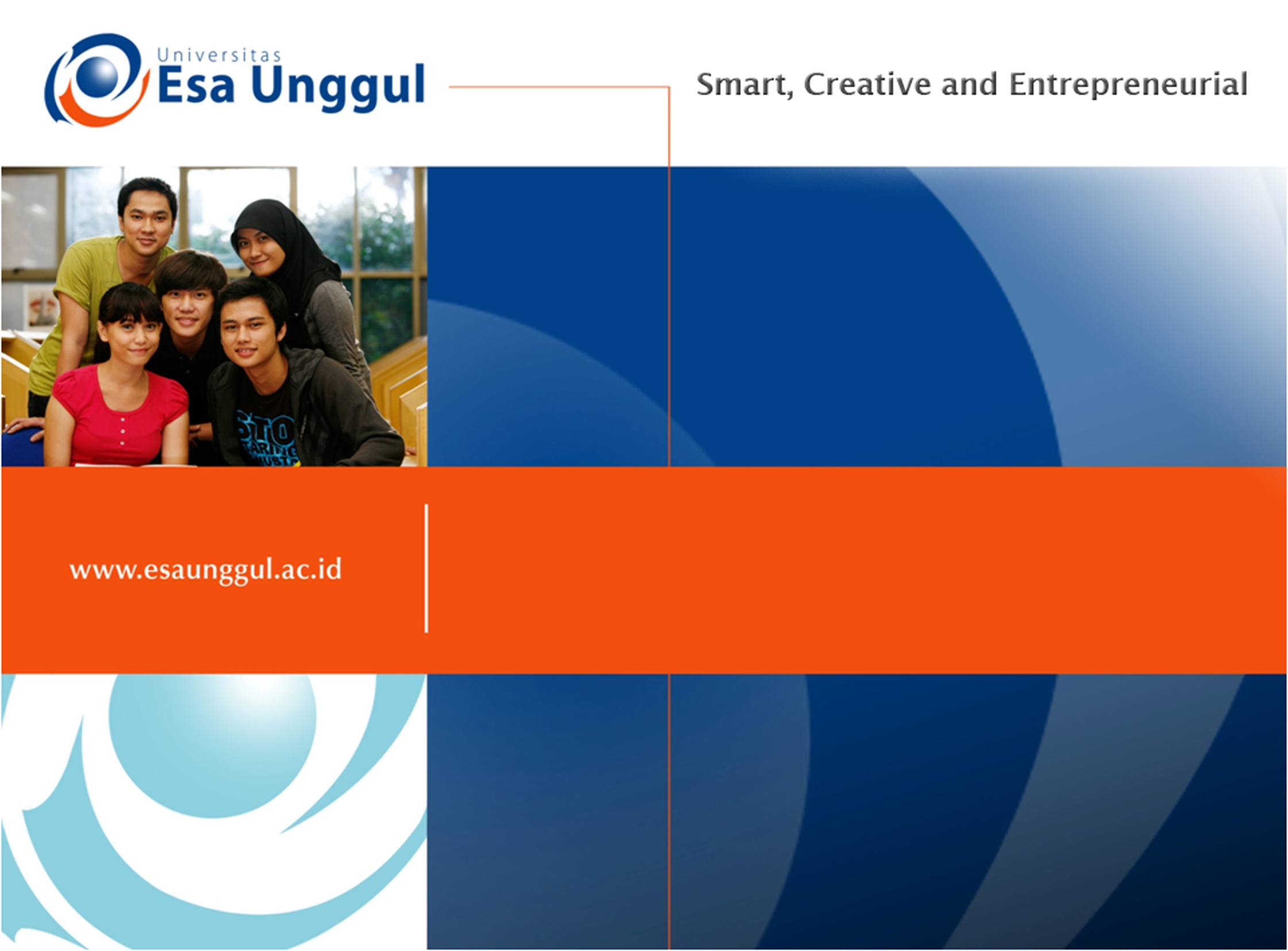 Regresi Logistik Biner Berganda
PERTEMUAN 9 
Mieke Nurmalasari
Manajemen Informasi Kesehatan
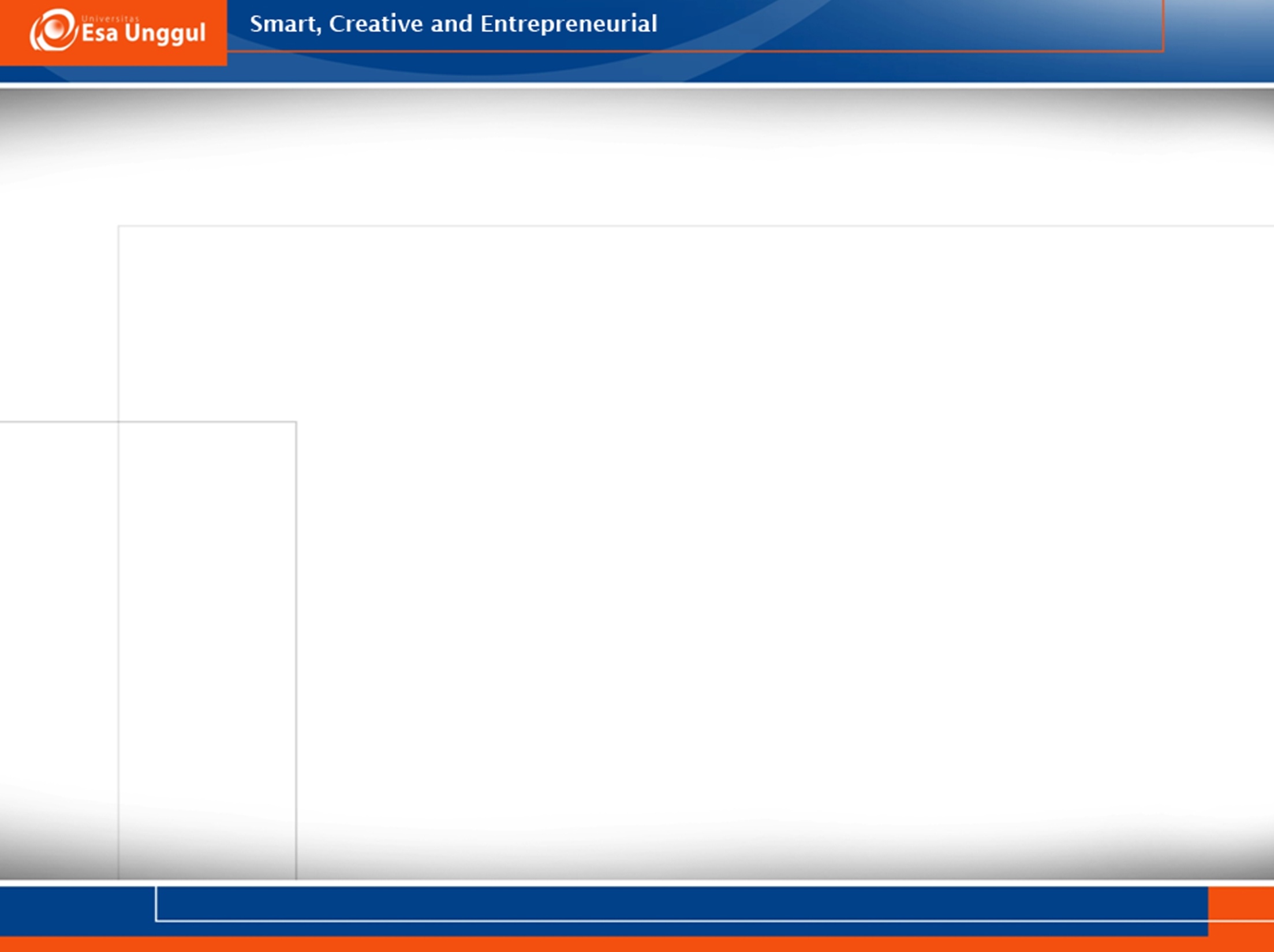 KEMAMPUAN AKHIR YANG DIHARAPKAN
Mahasiswa mampu memaparkan pembentukan model serta pendugaaanya.
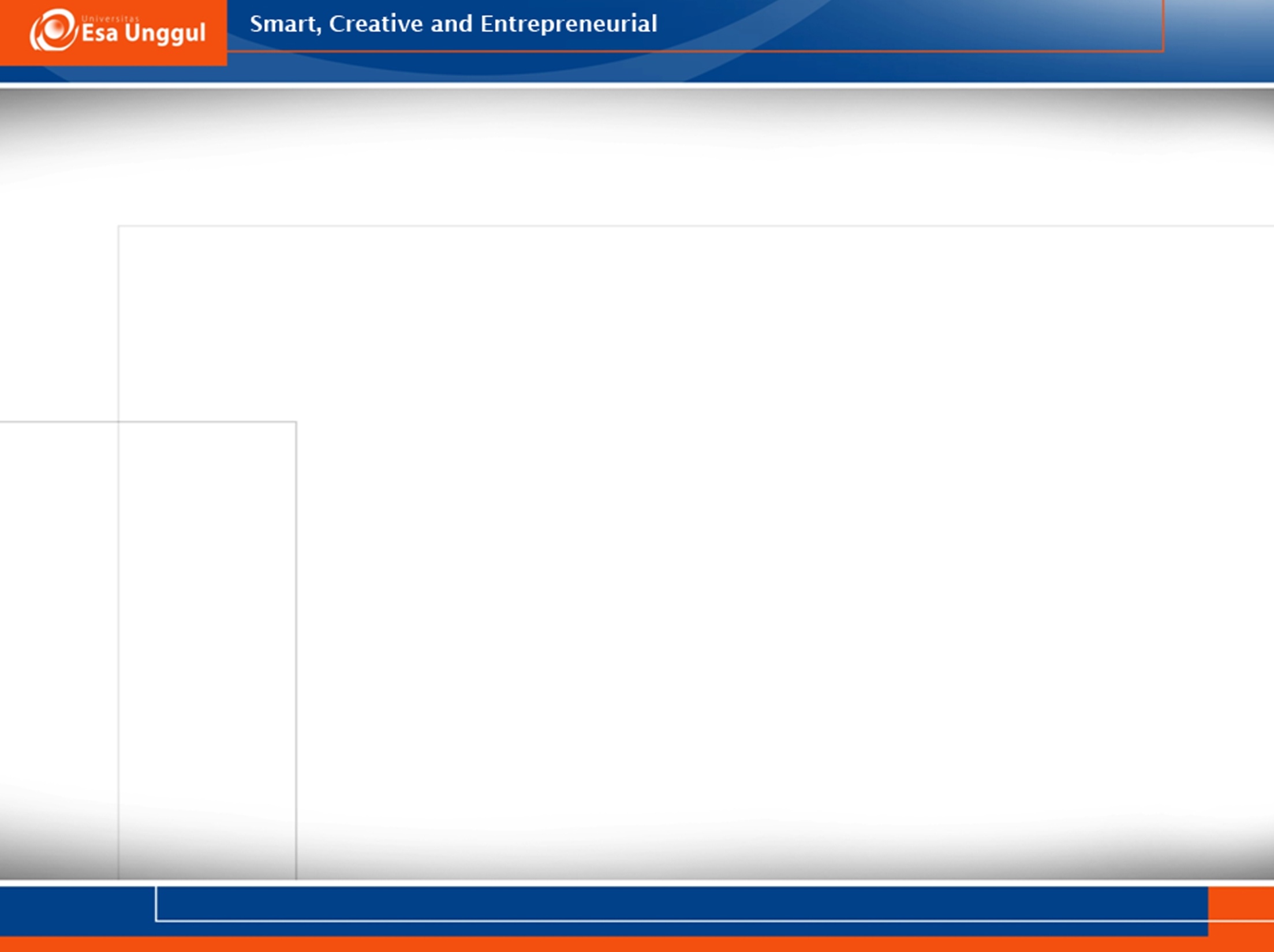 Analisis regresi logistik biner berganda
Pendugaan regresi logistik biner berganda
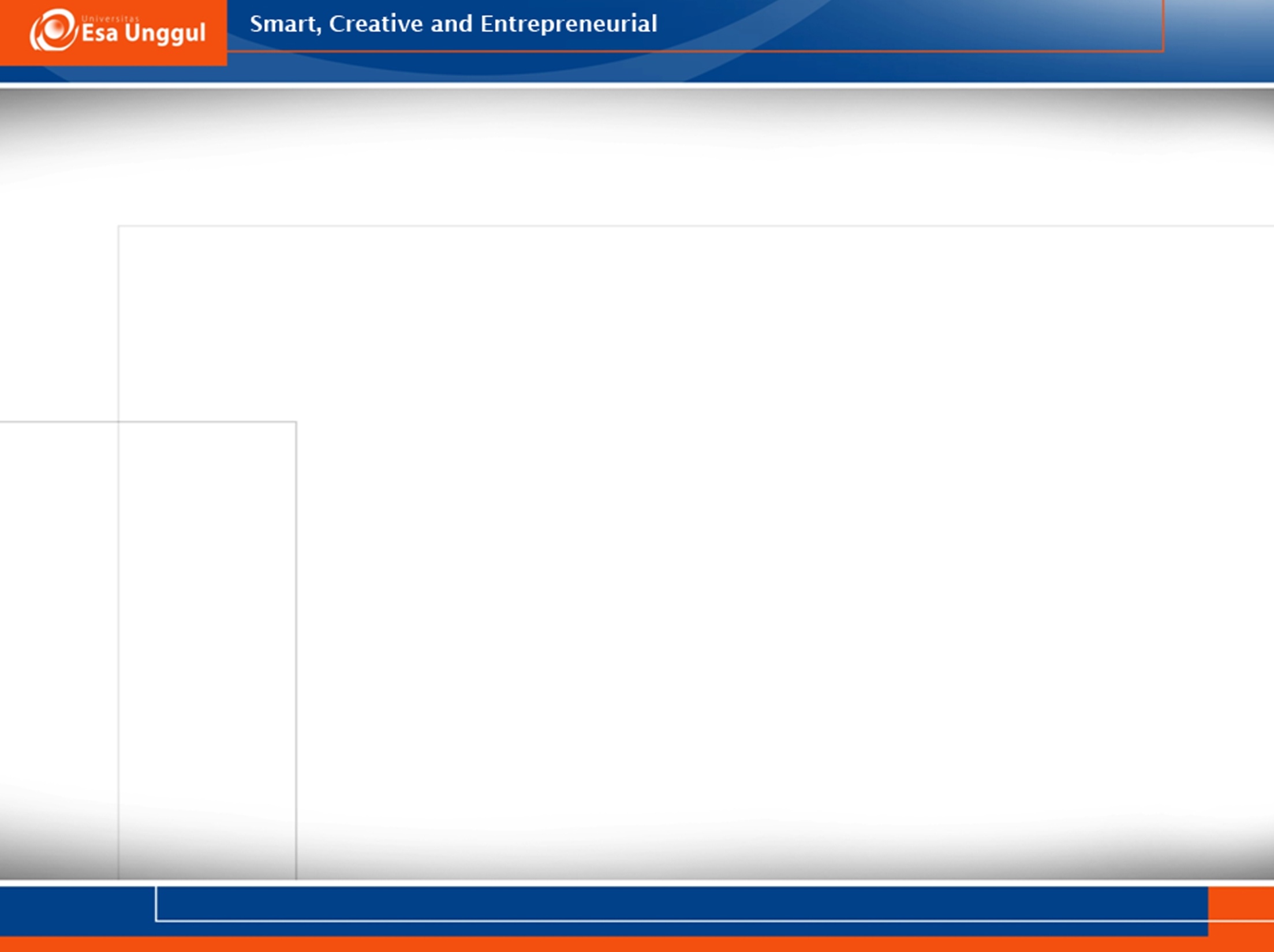 Analisis Regresi Logistik Biner Berganda
Regresi logistik adalah teknik pemodelan yang merupakan pendekatan untuk membuat model prediksi seperti halnya regresi linear (Ordinary Least Square). 
Perbedaannya adalah pada regresi logistik, variabel tidak bebas (dependent variable) berupa nilai dikotomi. Skala dikotomi yang dimaksud adalah skala data nominal dengan dua kategori, misalnya: Ya dan Tidak, Baik dan Buruk atau Tinggi dan Rendah.
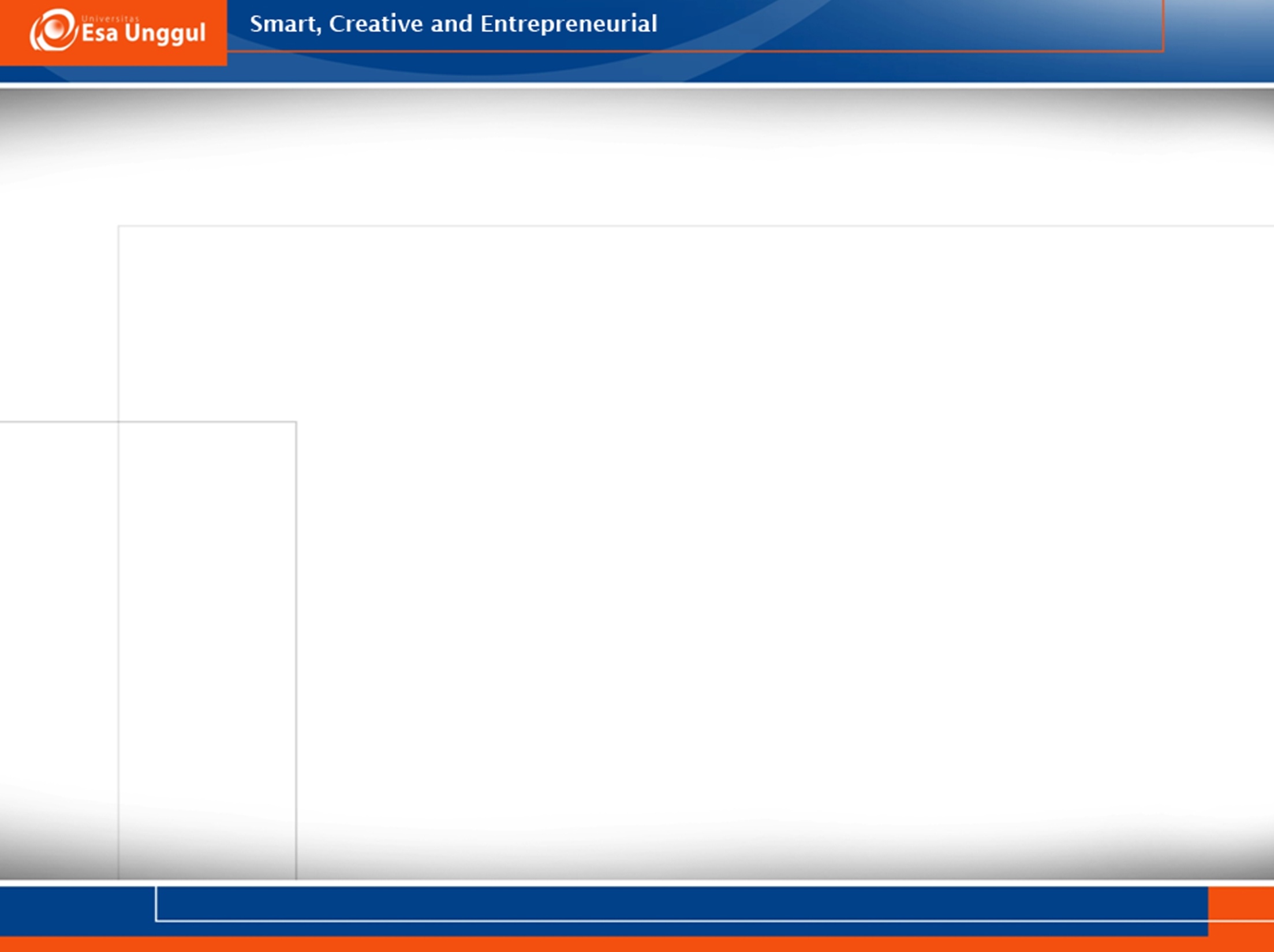 Analisis Regresi Logistik Biner Berganda
Bentuk umum persamaan regresi logisti
Ln( p/1-p)= β0+ β1X 
Dimana: 
Ln: Logaritma Natural dan exp adalah fungsi exponent (exponen merupakan kebalikan dari logaritma natural. 
Sedangkan logaritma natural adalah bentuk logaritma dengan nilai konstanta   2,71828182845904 dibulatkan menjadi 2,72).
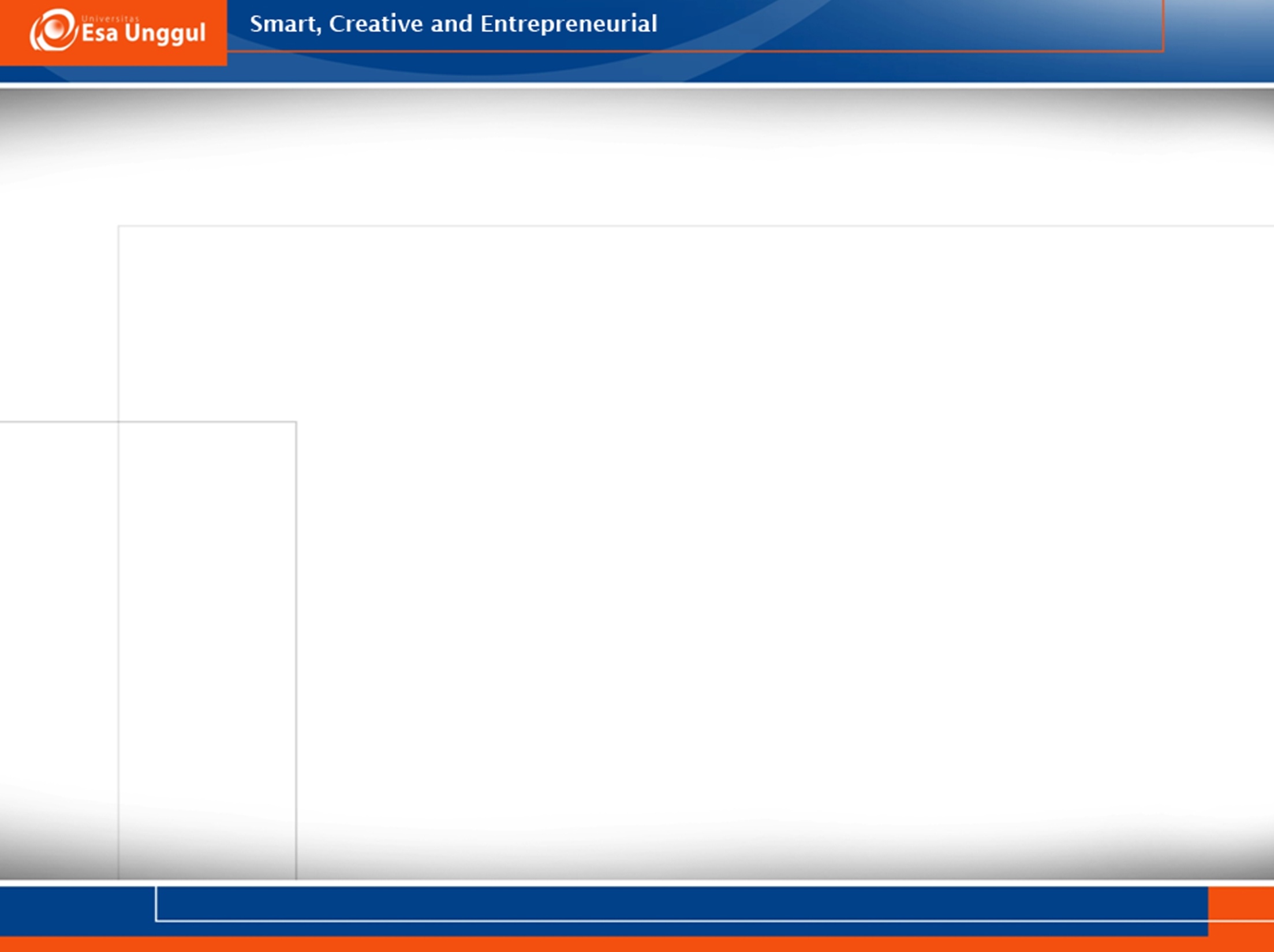 Analisis Regresi Logistik Biner Berganda
Bentuk umum persamaan regresi logisti
Ln( p/1-p)= β0+ β1X 
Dimana: 
Ln: Logaritma Natural dan exp adalah fungsi exponent (exponen merupakan kebalikan dari logaritma natural. 
Sedangkan logaritma natural adalah bentuk logaritma dengan nilai konstanta   2,71828182845904 dibulatkan menjadi 2,72).
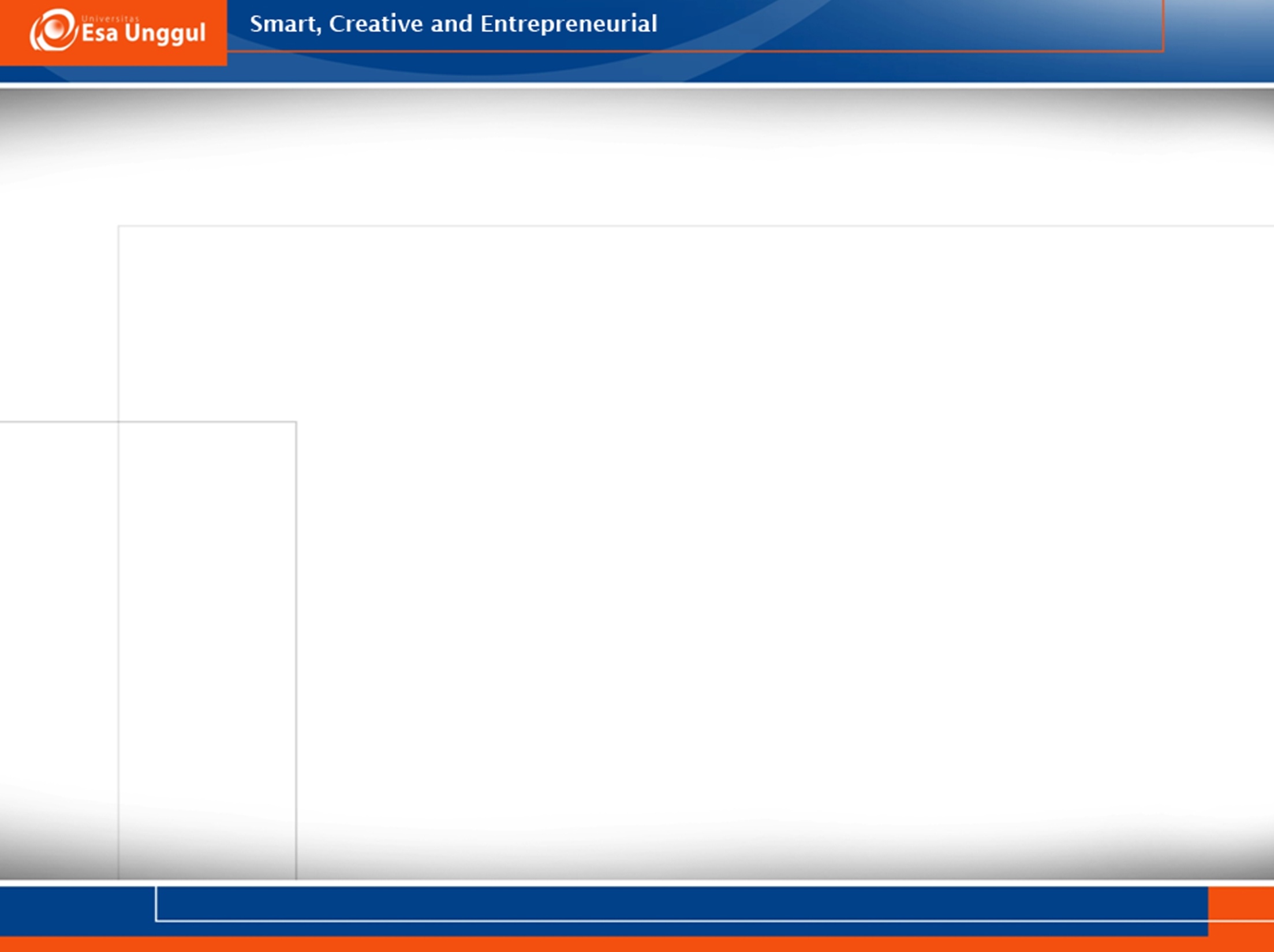 Nilai Odds Ratio
Besarnya nilai Exp() dapat diartikan sebagai berikut: Misalnya nilai Exp () pengaruh rokok tterhadap kanker paru adalah sebesar 2,23, maka disimpulkan bahwa orang yang merokok lebih beresiko untuk mengalami kanker paru dibandingkan dengan orang yang tidak merokok. Interprestasi ini diartikan apabila pengkodean kategori pada tiap variabel sebagai berikut:
Variabel bebas adalah Rokok: Kode 0 untuk tidak merokok, kode 1 untuk merokok.
Variabel terikat adalah kanker Paru: Kode 0 untuk tidak mengalami kanker paru, kode 1 untuk mengalami kanker paru.
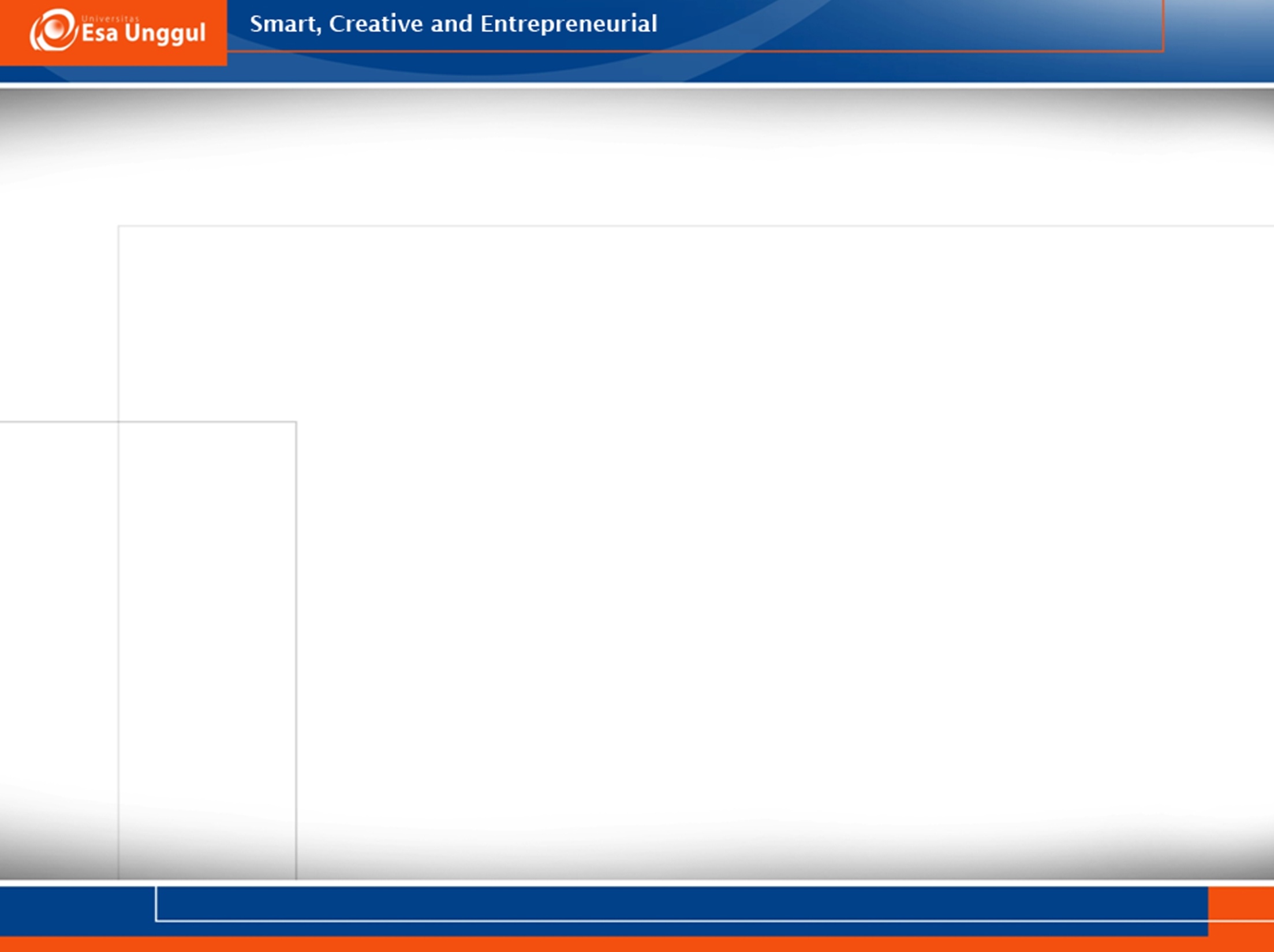 Pseudo R Square
Perbedaan lainnya yaitu pada regresi ini tidak ada nilai “R Square” untuk mengukur besarnya pengaruh simultan beberapa variabel bebas terhadap variabel terikat. Dalam regresi logistik dikenal istilah Pseudo R Square, yaitu nilai R Square Semu yang maksudnya sama atau identik dengan R Square pada OLS. 
Jika pada OLS menggunakan uji F Anova untuk mengukur tingkat signifikansi dan seberapa baik model persamaan yang terbentuk, maka pada regresi ini menggunakan Nilai Chi-Square. Perhitungan nilai Chi-Square ini berdasarkan perhitungan Maximum Likelihood.